Cambodian Strategy for Improving Civil Registration and Vital Statistics17th November 2017
Agenda
Our Major Issues of CR&VS
1
Data Quality Assessment
2
Our Efforts
3
Core Topics Need to be Collected
4
Identify SDG indictors relevant for CRVS
5
Program Strategy and Implementation Plan
Our major issues of CR
Remain paper-based and no connection with orther ID system
Absence of comprehensive CRVS and Identification Law & outdated of laws and regulations
Failure to capture all information on birth and death & barriers to resistraion
Limited demand on the use of certificate
Limited finacial resources and capabilities of national and local level
Registration is depened on the applicants visit commune office
Notification from health centers depending on parent interest & poor follow up from health facilities on vital event registration
Lack of effective collaboration between health centers and local registrar
Limited capacity of local registrar and under staffs
No effective tools to validate & verify information – lead to issue duplicated certificates
Our major issues of VS
Lack of knowledge on Vital Statistic and limited demand
CR data recorded in the registration books that cannot be used as data sources to compile and generate statistics
NIS is not able to produce Tabulation Table
Limited understanding of the statistical function of civil registration system
NIS produces Yearbook base only on census and survey
No clear over the meaning of Notification, Registration and Certification
Cause of death record by local registrar without medical certification
Too many homegrown systems in health sectors
Data management, analytical capacities and skills are very poor
Poor presentation of statistical data
Inadequate interaction between NIS and user of vital statistic
Data Quality Assessment
GDI fails to conduct CR data quality assessment
Limited skill on data quality assessment
Census and survey conducts for population statistic purposes
Commit to conduct data quality assessment as recommend by green book
Our efforts
UN SDG 16.9 OBJECTIVES
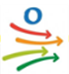 Provide legal identity for all, including birth registration by 2030
Make everyone count
1
2
3
4
5
NSPI Implementation Plan finalized and summiting for endorsement by National Steering Committee
Selecting Service Provider
CRVS regional action framework was published
National Strategic Plan of Identification was published.
Implementation
Building Integrated Platform for CRVS & ID Management System
Program Strategy and Implementation Plan
Our efforts
Phase 3
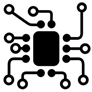 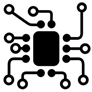 Phase 2
Build IPIS service ecosystem for public & private sector
Build IPIS interfaces with other Government department systems
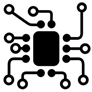 Phase 1
Build Residential system
Build Nationality system
Build interfaces between IPIS, Residential, Nationality & Passport systems
Build IPIS
Build CRVS
Build interface to link with PMRS
Build interfaces between IPIS, CRVS & Khmer ID
Program Strategy and Implementation Plan
Our efforts
Role of National Steering Committee (twice regular meeting)
Technical working group (regular quarter meeting)
Implement the NSPI Implementation Plan
Review and develop enabling legal frameworks for CRVS and Identification
Build Integrate Platform for CRVS & ID Management System and link to PMRS (health) and interfaces to connect with other public and private sectors.
Core topics need to be collected
Live Birth:
Collect primary characteristic of event (  )
Death:
Collect primary characteristic of event (  )
Marriage:
Collect primary characteristic of event (  )
Divorce:
Collect primary characteristic of event (  )
SDG indicators relevant for RVS
Direct indicators: All (6)
Indirect and Direct indicators: 3.4.1, 3.4.2, 3.6.1, 3.7.2, 16.9.1,
Thank You